Detecting incidences of HGT. (a) Patchy phyletic distribution, gene of interest is not found in closely ...
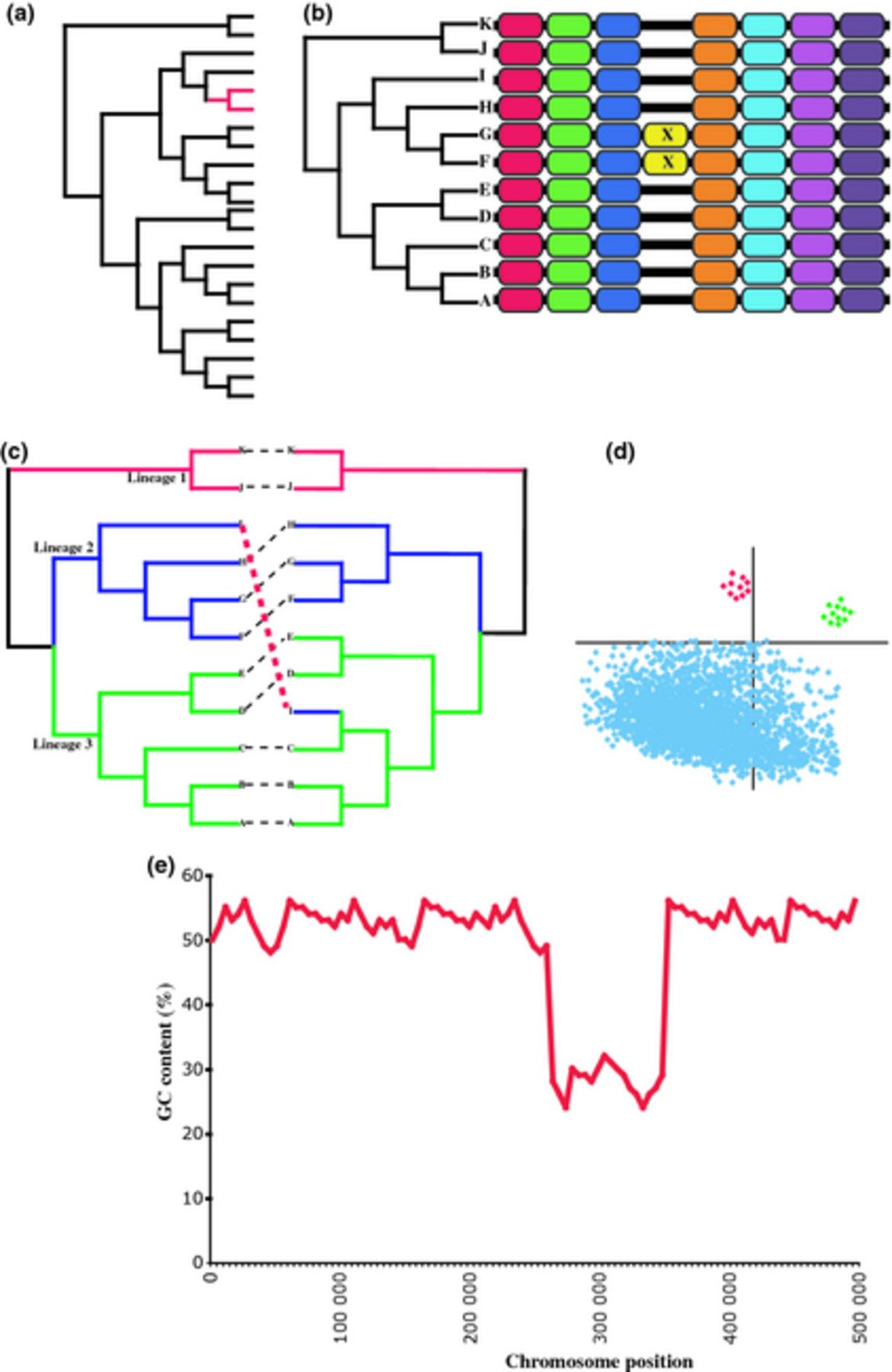 FEMS Microbiol Lett, Volume 329, Issue 1, April 2012, Pages 1–8, https://doi.org/10.1111/j.1574-6968.2011.02465.x
The content of this slide may be subject to copyright: please see the slide notes for details.
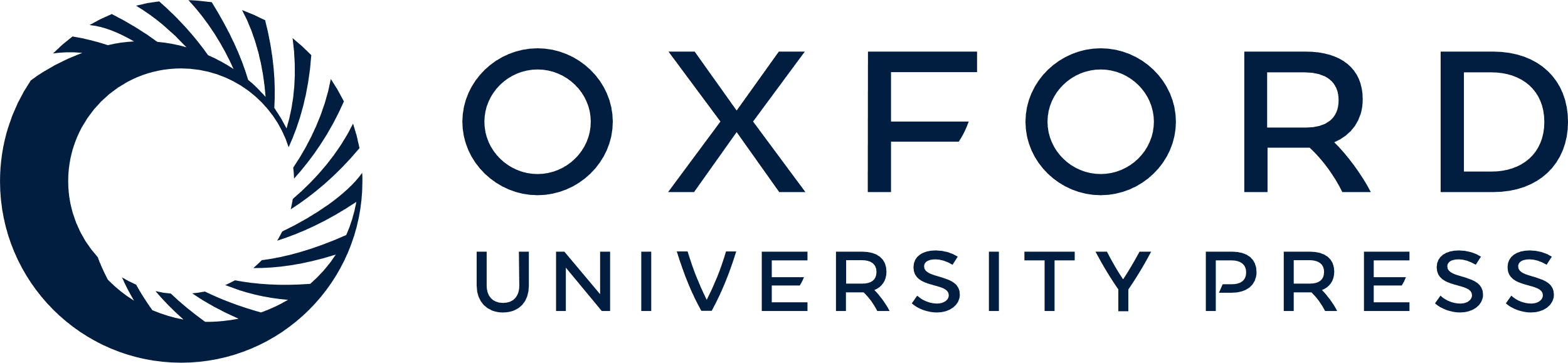 [Speaker Notes: Detecting incidences of HGT. (a) Patchy phyletic distribution, gene of interest is not found in closely related relatives, and orthologs can only be located in distantly related species. (b) Gene of interest located in conserved synteny block and absent from closely related species. May also indicate a gene loss but similarity-based searches can help validate if it is a potential HGT event or loss. (c) Phylogenetic inference, species gene tree on the right differs from gene tree on the left. Phylogenetic incongruence can be used to detect HGT and also determine the donor species. (d) Codon usage variation, native genes have a preferential codon usage pattern (blue dots); recently transferred genes have yet to ameliorate to their new hosts genome and still display the codon usage pattern of their cognate genome. (e) Variation in GC composition along a chromosome may indicate that alien genetic material has recently been acquired. In this case, the transferred DNA has a GC content lower than the recipient genome.


Unless provided in the caption above, the following copyright applies to the content of this slide: © 2012 Federation of European Microbiological Societies. Published by Blackwell Publishing Ltd. All rights reserved]
Typical bioinformatics HGT pipeline. Surrogate methods (red boxes) such as detecting genes with atypical GC ...
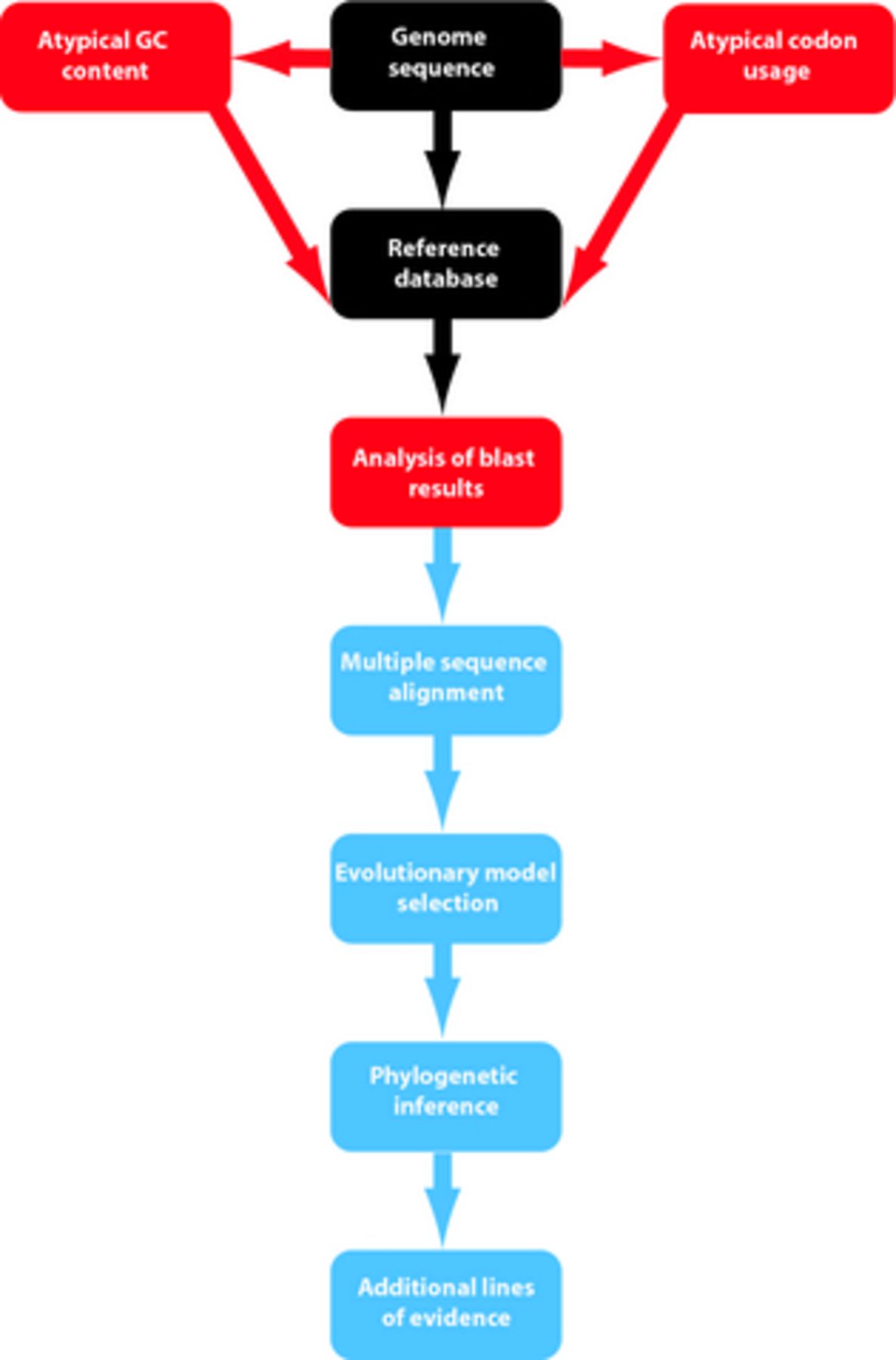 FEMS Microbiol Lett, Volume 329, Issue 1, April 2012, Pages 1–8, https://doi.org/10.1111/j.1574-6968.2011.02465.x
The content of this slide may be subject to copyright: please see the slide notes for details.
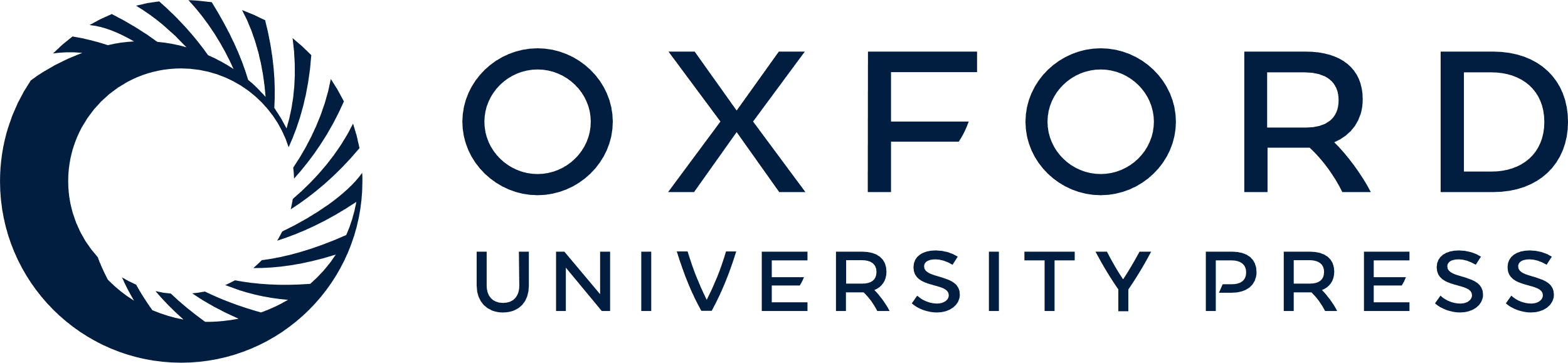 [Speaker Notes: Typical bioinformatics HGT pipeline. Surrogate methods (red boxes) such as detecting genes with atypical GC content, atypical codon usage patterns or top database hits to nonrelated organisms may be used as an initial step in detecting incidences of HGT. Robust HGT analyses should always verify putative cases of gene transfers via phylogenetic analysis (blue boxes), and this process requires all homologues to be retrieved from the reference database and aligned (and manually edited if required). The optimum model of sequence evolution is usually located, and phylogenies are inferred using reliable phylogenetic reconstruction methods implemented in a maximum-likelihood or Bayesian framework. Gene trees that are strongly supported and deviate significantly from the species tree are indicative of HGT. Additional lines of evidence such as synteny or patchy phyletic distribution may also be investigated to provide further evidence for that a gene transfer event has occurred.


Unless provided in the caption above, the following copyright applies to the content of this slide: © 2012 Federation of European Microbiological Societies. Published by Blackwell Publishing Ltd. All rights reserved]